Отгадай загадку.
Покажи отгадку.
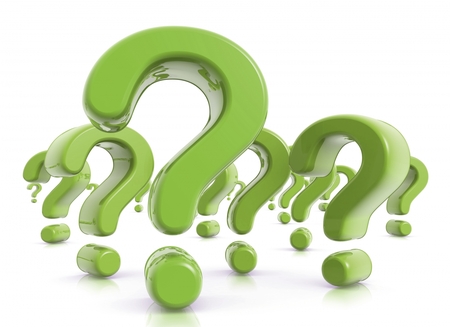 Правила игры.
Прослушав загадку, нажми на картину – ответ, если ответ неверный попробуй еще раз.  В этой игре тебе поможет  смешной котенок.
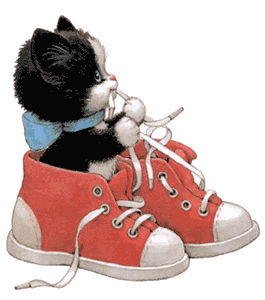 Нажав на него, ты можешь повторить попытку и отгадать загадку.
Загадка № 1
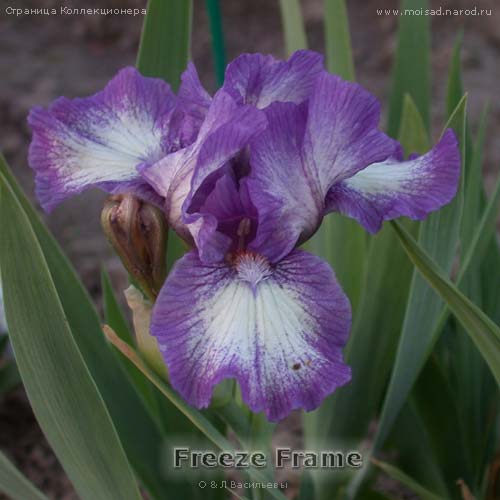 Я — травянистое растениеС цветком сиреневого цвета.Но переставьте ударение —И превращаюсь я в конфету.
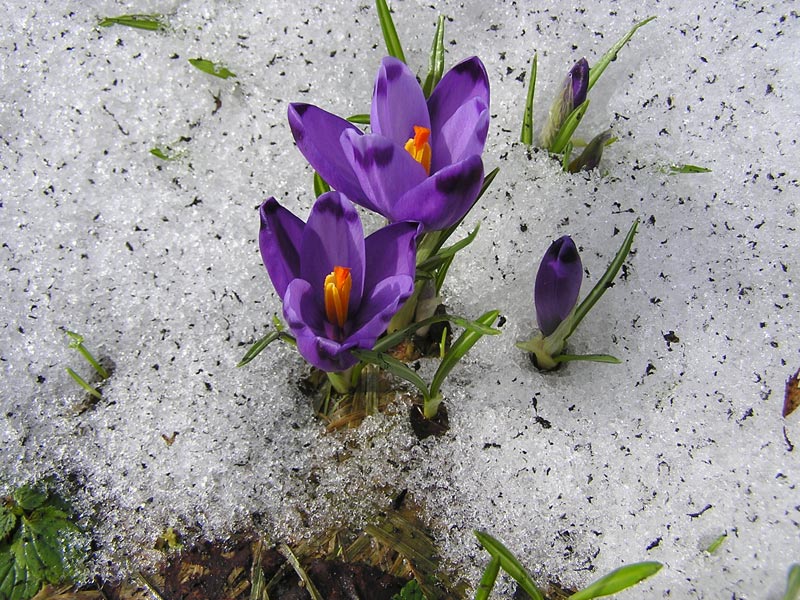 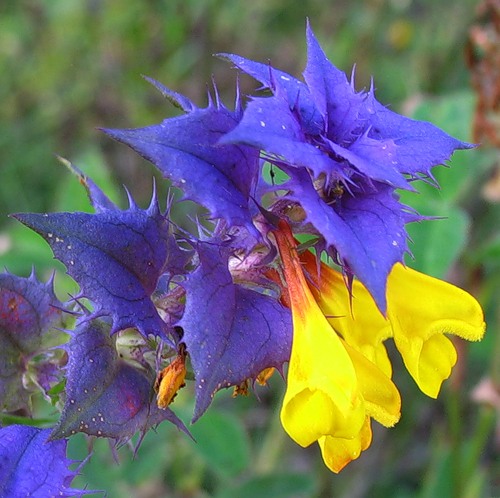 Ответ неверный.
Попробуй еще.
Нажми на котенка.
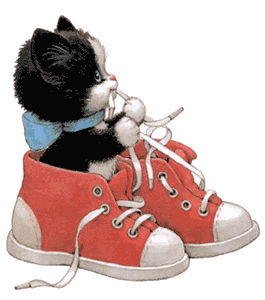 Отлично !
Ты  отгадал первую загадку.
Это ирис.
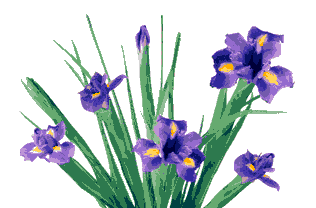 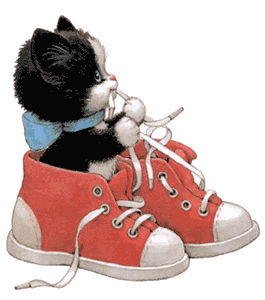 Загадка № 2
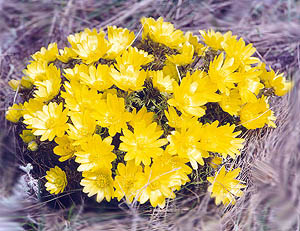 Пробивается росток,Удивительный цветок.Из-под снега вырастает,Солнце глянет — расцветает.
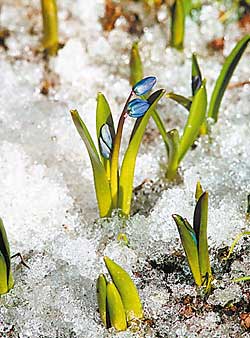 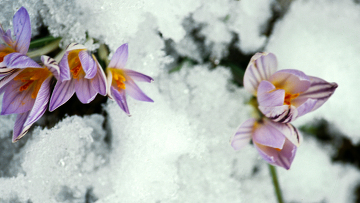 Ответ неверный.
Попробуй еще.
Нажми на котенка.
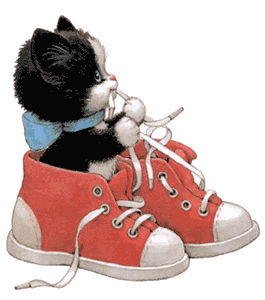 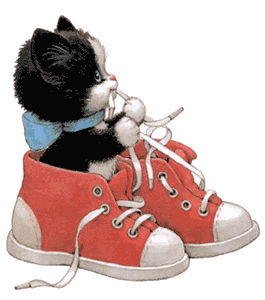 Отлично !
Ты  отгадал вторую загадку.
Это подснежник.
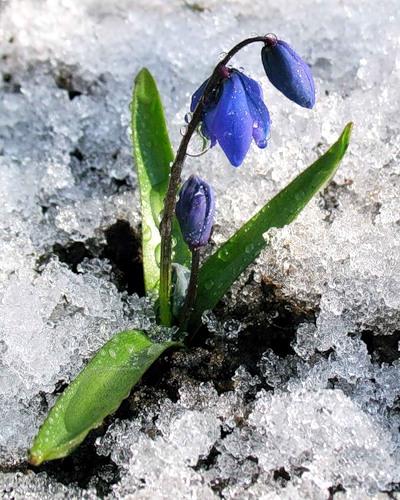 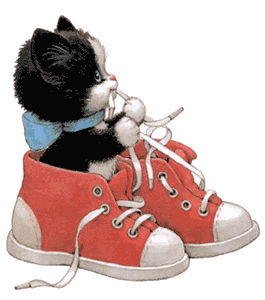 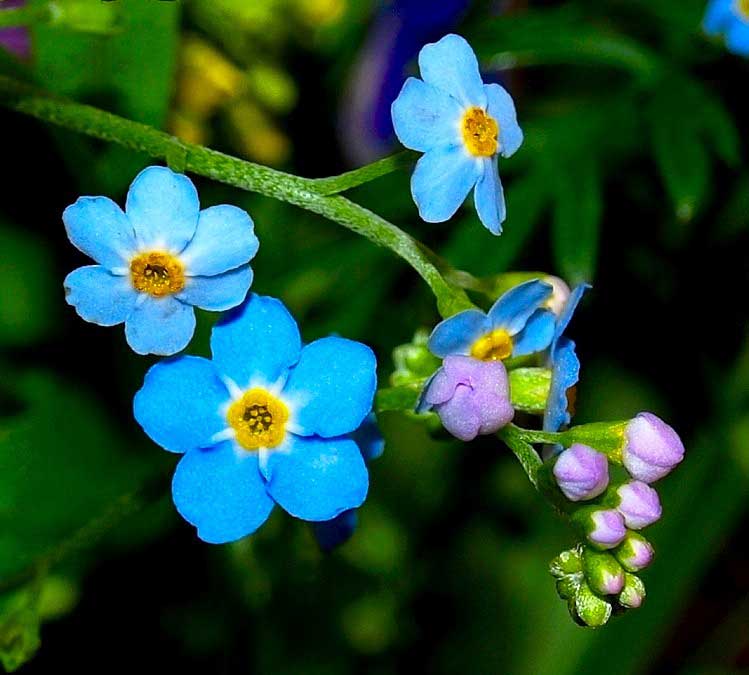 Загадка № 3
Цветочек этот голубойНапоминает нам с тобойО небе — чистом-чистом,И солнышке лучистом!
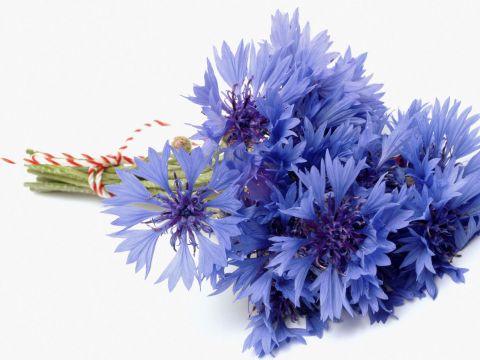 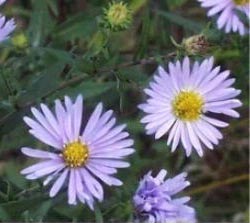 Ответ неверный.
Попробуй еще.
Нажми на котенка.
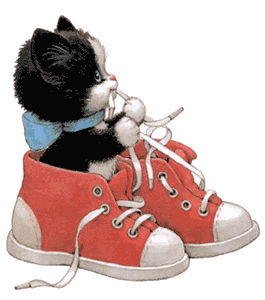 Отлично!
Ты отгадал  третью загадку.
 Это незабудка.
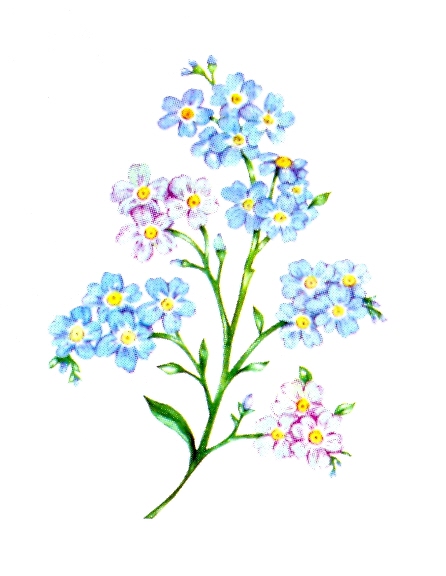 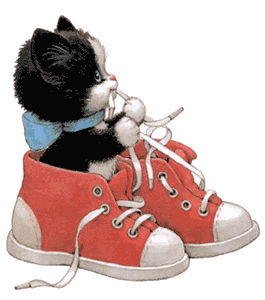 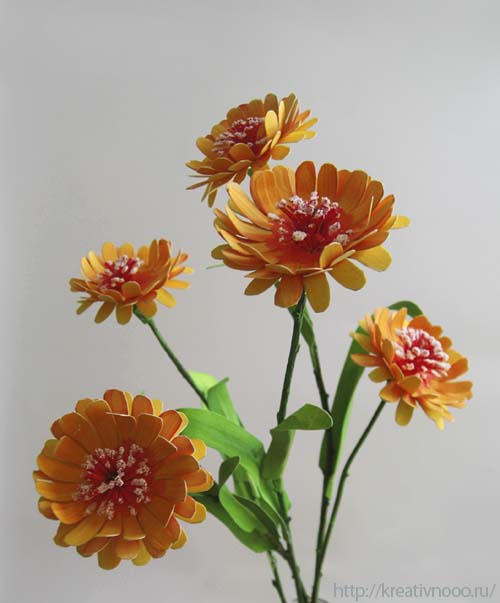 Загадка №4
Ноготок короток,
А сквозь землю прошёл -
Шапку золота нашёл.
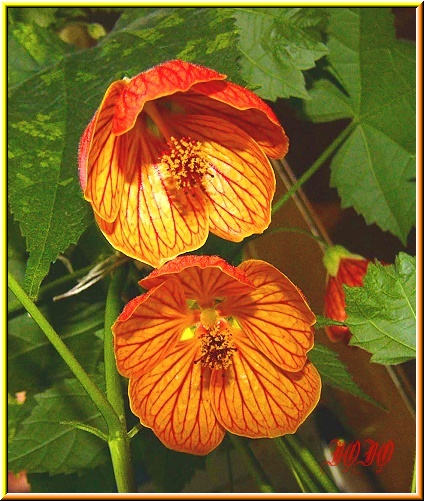 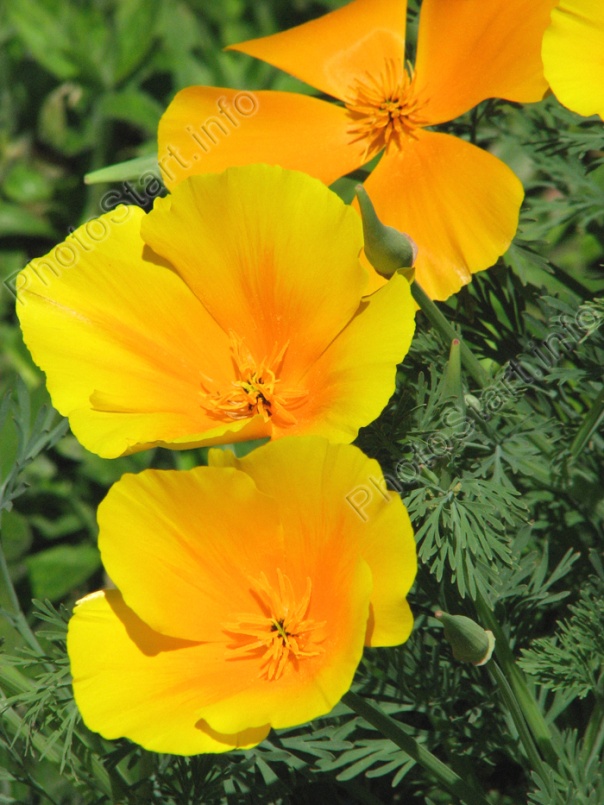 Ответ неверный.
Попробуй еще.
Нажми на котенка .
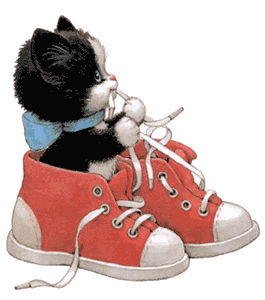 Отлично!
Ты отгадал  четвертую загадку.
Это календула (ноготки).
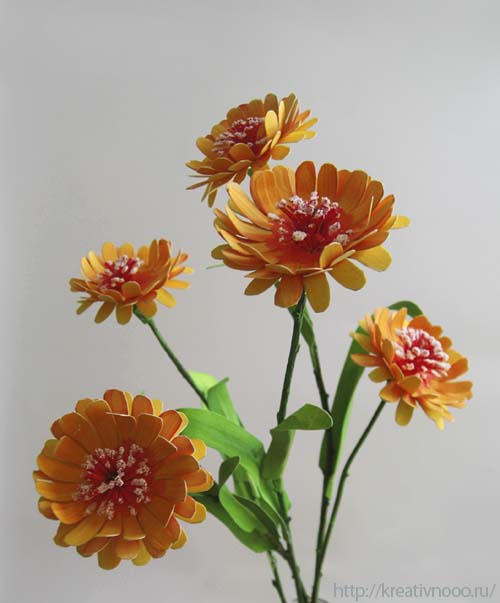 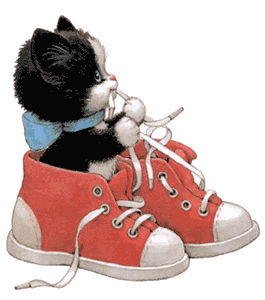 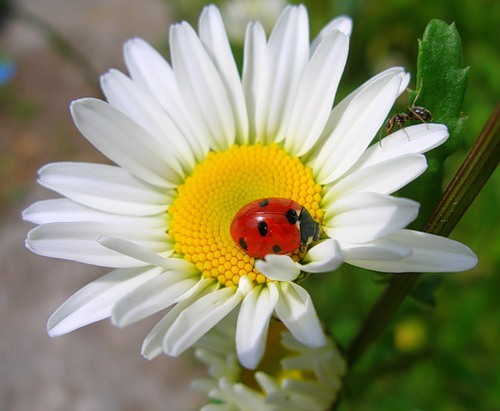 Загадка № 5
Вот так ромашки:
Цветные рубашки,
Листочки - как нитки,
Ростом очень прытки.
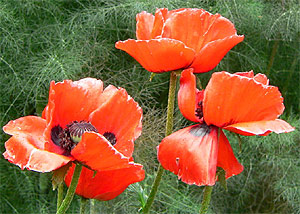 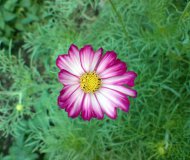 Ответ неверный.
Попробуй еще.
Нажми на котенка
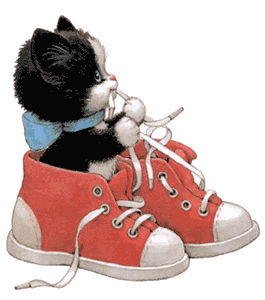 Отлично!
Ты отгадал  пятую  загадку.
Это космея.
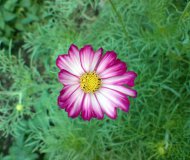 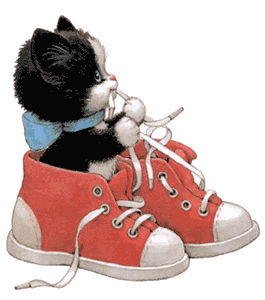 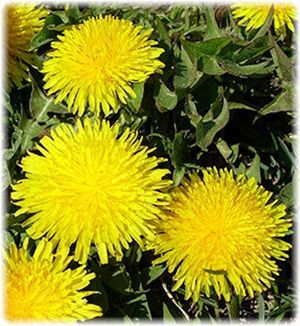 Загадка № 6
Одуванчика сестры
Шапочками пестры:
Кто в белой,
Кто в красной,
Кто в розовой.
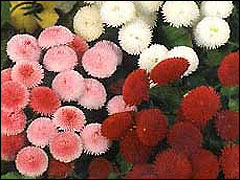 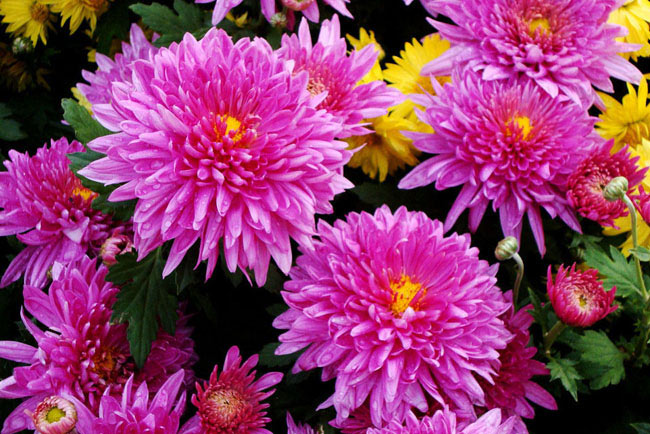 Ответ неверный.
Попробуй еще раз.
Нажми на котенка
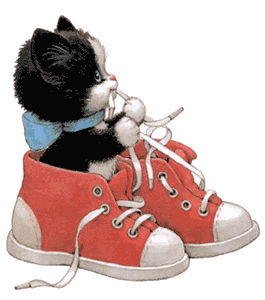 Отлично!
Ты отгадал шестую загадку.
Это маргаритка
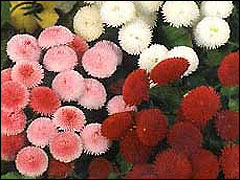 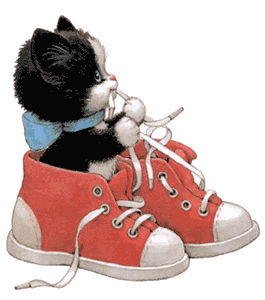 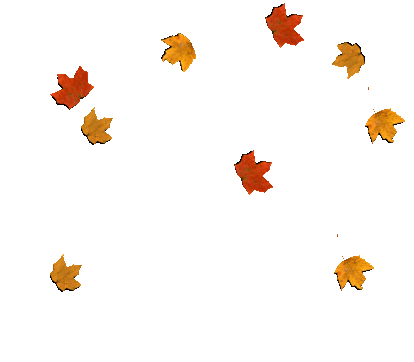 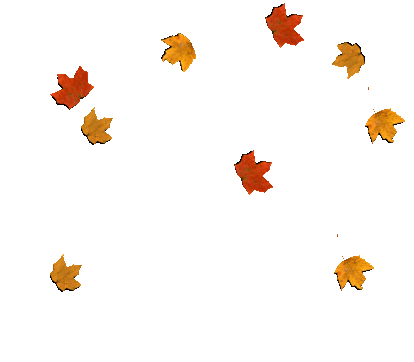 Отлично справился с заданием, 
Ты все загадки разгадал.
Свои ты знания проверил,
Ответы точно показал!
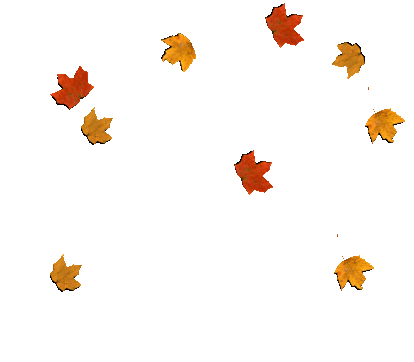 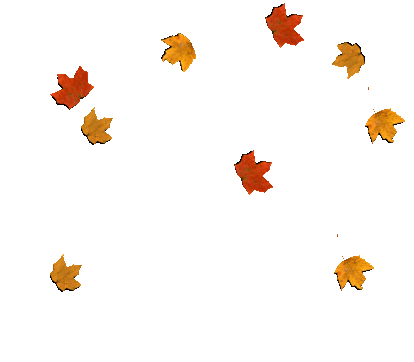 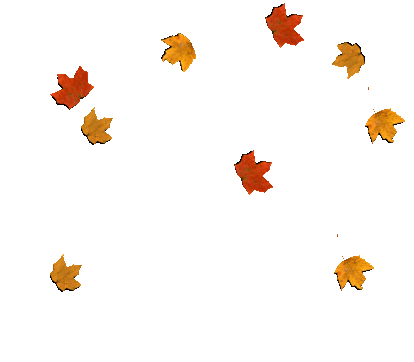 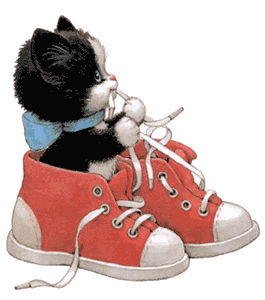